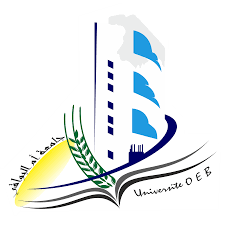 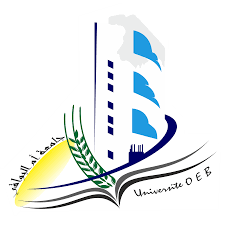 REPUBLIQUE ALGERIENNE DEMOCRATIQUE ET POPULAIRE
UNIVERSITE LARBI BEN M’HIDI OUM-EL-BOUAGHI
LICENCE 1ERE ANNEE
MODULE : INFORMATIQUE 1
MODULE : INFORMATIQUE 1
Les périphériques
Peripherals
1
Mme. Belkebir Malak
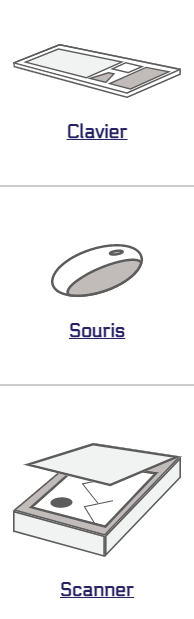 The connected peripherals to the motherboard.
As we've just seen, a computer is composed of an assembly of primary elements. However, to communicate with it and interact with it, you need to add additional components called peripherals.
2
[Speaker Notes: كما رأينا للتو ، يتكون الكمبيوتر من مجموعة من العناصر الرئيسية ، ولكن لربطها والتفاعل معها ، يجب أن تضيف عناصر تسمى الأجهزة الطرفية.
Comme l’on vient de voir un ordinateur est composé d’un assemblage d’éléments principaux, mais pour rentrer en relation et interagir avec lui, il lui faut lui ajouter des éléments appelés périphériques]
Les périphériques
The different types of peripherals are generally categorized into three types:
Input peripherals
Output peripherals
Input-output peripherals
3
[Speaker Notes: أنواع الأجهزة المختلفة هناك أنواع مختلفة من الأجهزة الطرفية التي يتم تصنيفها بشكل عام إلى 3 أنواع
 أجهزة إدخال
 أجهزة والإخراج
 أجهزة الإدخال والإخراج]
Input peripherals
Input peripherals are used to provide information or data to the computer system.
4
[Speaker Notes: تستخدم أجهزة الإدخال لتوفير المعلومات (أو البيانات) لنظام الكمبيوتر.]
Les périphériques
Some of the main input peripherals include the keyboard (for text input), mouse (for pointing), scanner (for digitizing paper documents), microphone, webcam, etc.
5
[Speaker Notes: وهي تشمل بشكل أساسي: لوحة المفاتيح (كتابة النص) ، والماوس (التأشير) ، والماسح الضوئي (مسح المستندات الورقية) ، والميكروفون ، وكاميرا الويب ، وما إلى ذلك.
On y retrouve principalement : clavier (frappe de texte), souris (pointage), scanner (numérisation de documents papier), micro, webcam, etc.]
Les périphériques
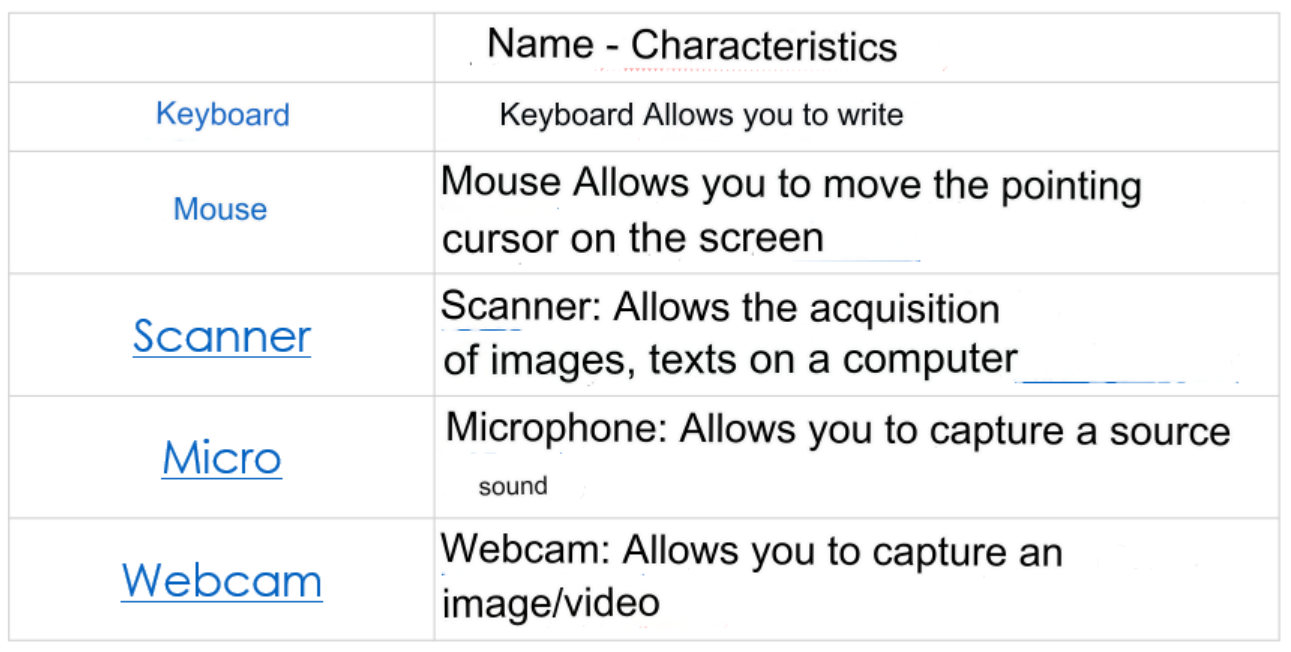 The output peripherals
Output peripherals are used to output information from the computer system: screen, printer, speakers, etc
7
[Speaker Notes: تُستخدم أجهزة الإخراج لإخراج المعلومات من نظام الكمبيوتر: شاشة ، طابعة ، مكبر صوت ، إلخ.]
Les périphériques
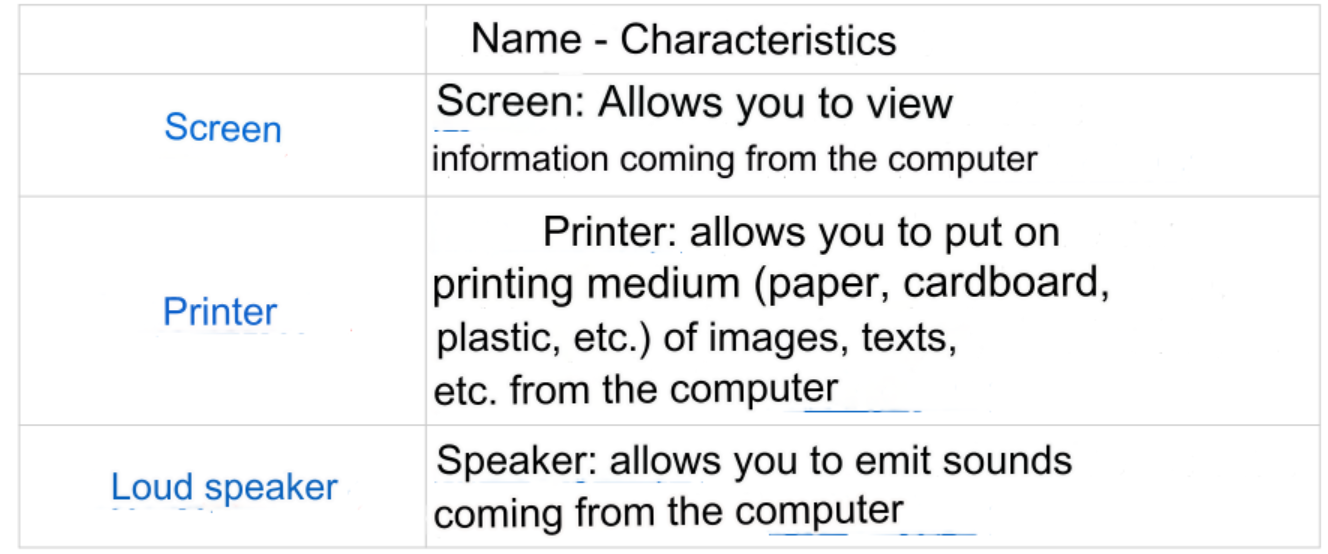 8
[Speaker Notes: الطابعة: تسمح بوضع وسائط الطباعة (الورق والكرتون والبلاستيك ...) الصور والنصوص ... القادمة من الكمبيوتر
المتحدث: يقوم بتشغيل الأصوات من الكمبيوتر]
Input-output peripherals:
There are input-output peripherals that operate in both directions: for example, a CD-ROM drive or a USB flash drive allows for storing data (output) as well as loading data (input)
9
[Speaker Notes: يمكنك أيضًا إضافة أجهزة الإدخال والإخراج التي تعمل في كلا الاتجاهين: محرك أقراص مضغوطة أو مفتاح USB ، على سبيل المثال ، يمكنه تخزين البيانات (الإخراج) وتحميلها (الإدخال). On peut également ajouter des périphériques d’entrée-sortie qui opèrent dans les deux sens : un lecteur de CD-ROM ou une clé USB, par exemple, permettent de stocker des données (sortie) ainsi de les charger (entrée).]
Les périphériques
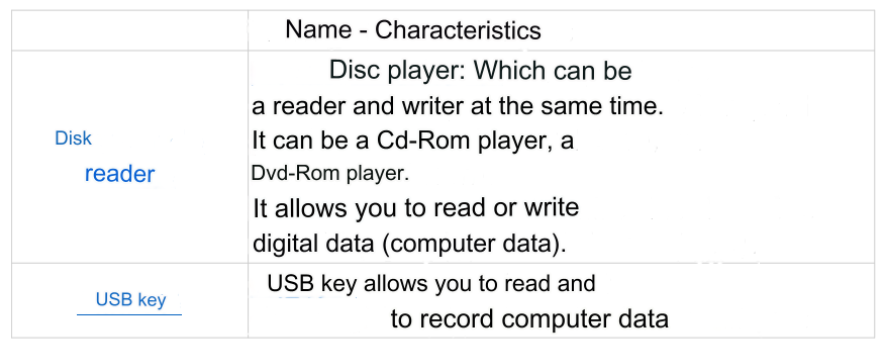 10
[Speaker Notes: محرك الأقراص: والذي يمكن أن يكون قارئًا وكاتبًا في نفس الوقت. يمكن أن يكون مشغل أقراص مضغوطة ومشغل DVD-Rom. يتم استخدامه لقراءة أو كتابة البيانات الرقمية (بيانات الكمبيوتر).]
Les périphériques
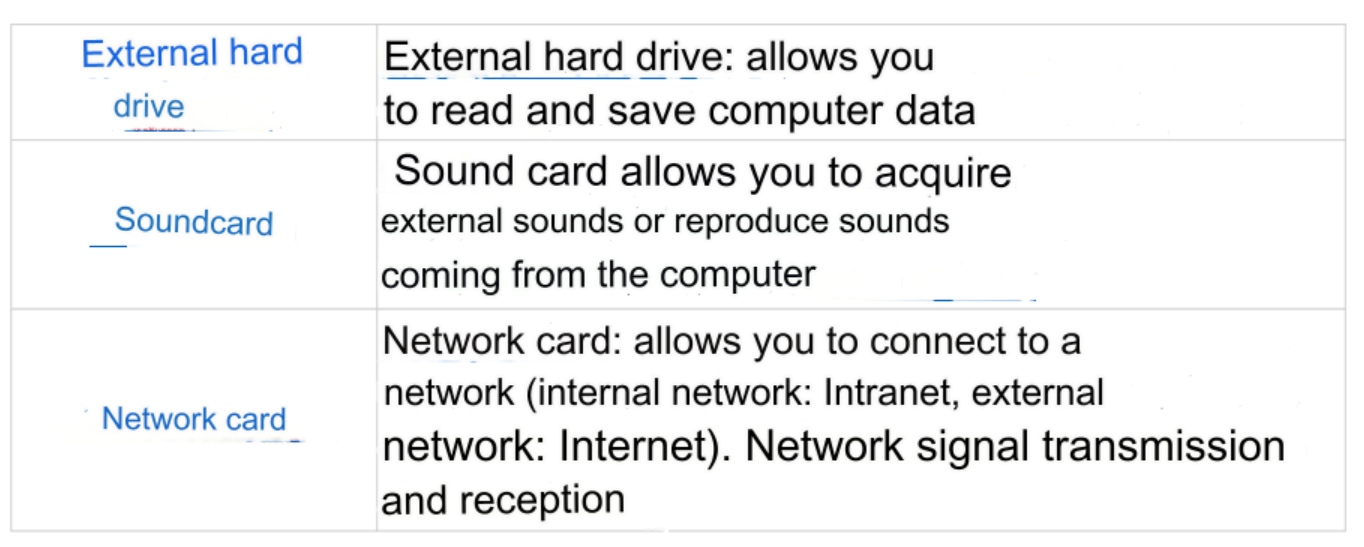 [Speaker Notes: بطاقة الصوت: تسمح لك بالحصول على أصوات خارجية أو إعادة إنتاج الأصوات القادمة من الكمبيوتر

بطاقة الشبكة: الاتصال بشبكة (الشبكة الداخلية: الإنترانت ، الشبكة الخارجية: الإنترنت). إرسال واستقبال إشارة الشبكة]
FIN
12